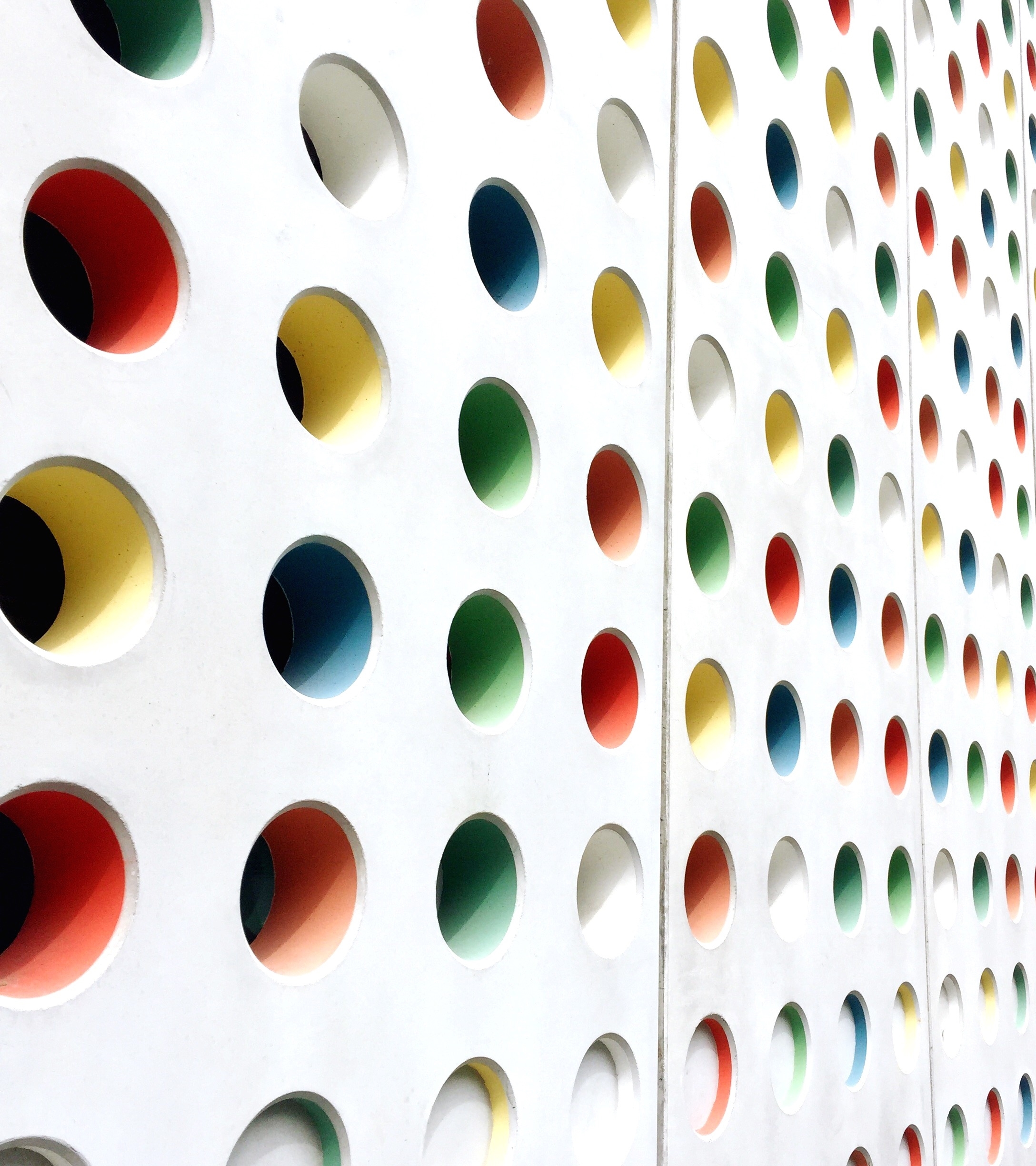 Dioceseof Grafton
Church Attendance returns
2019-2023
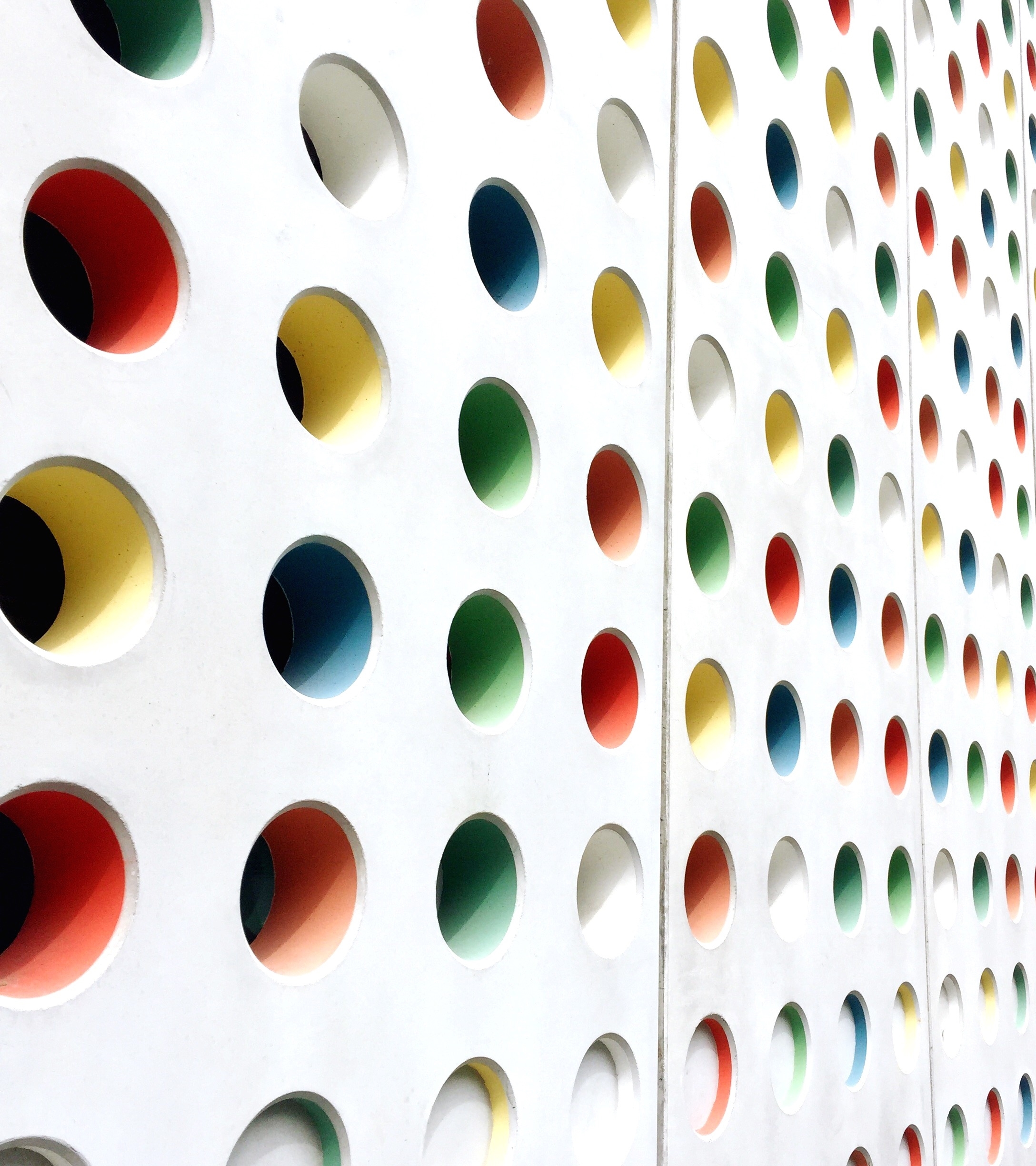 > Annual returns
Since 2020 – collection of more descriptive church attendance data
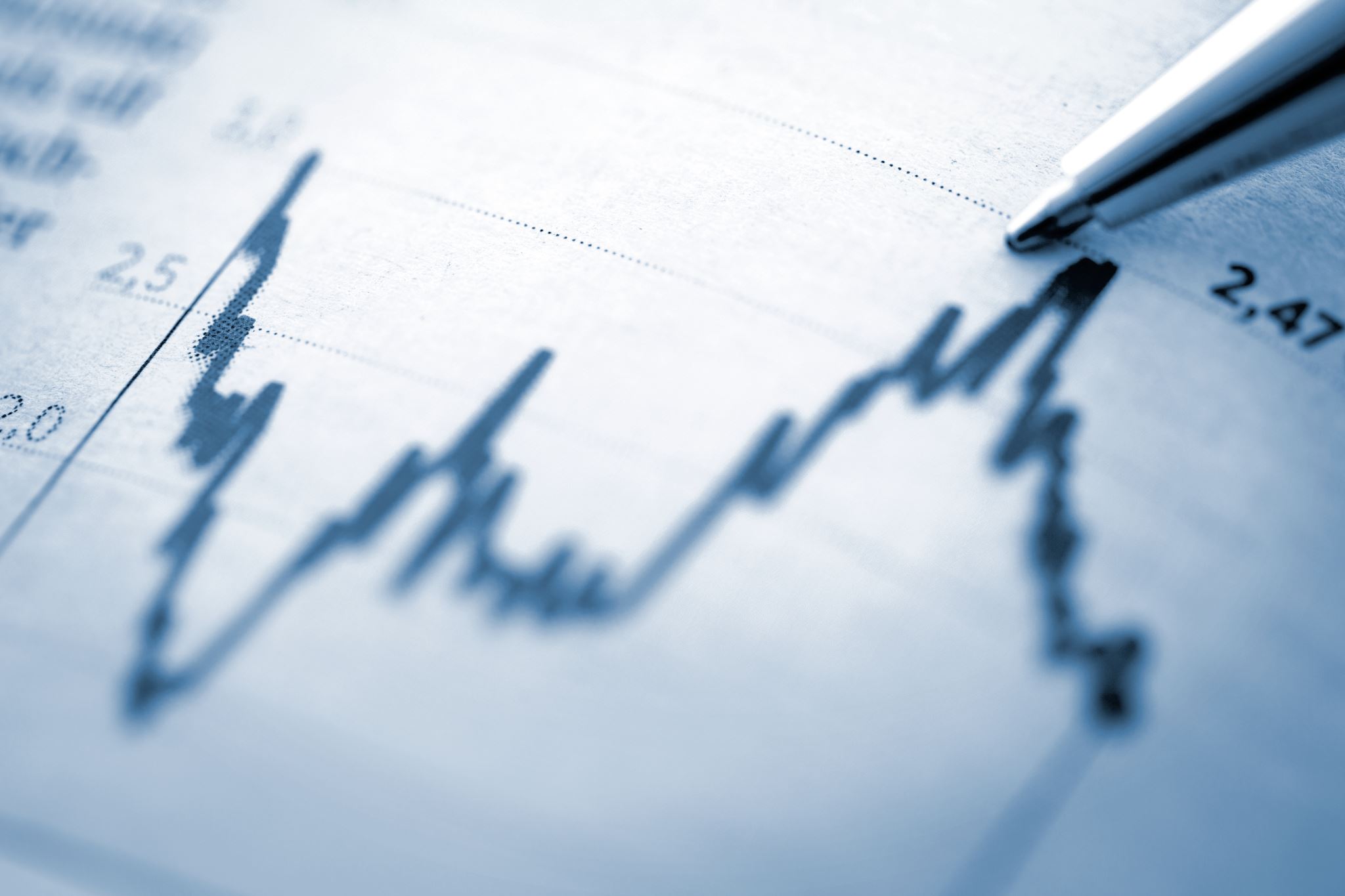 Sources

Annual Returns of the Diocese of Grafton 2019-2023

Some 2023 Returns have not been lodged so dataset is incomplete

Census material: Census Anglicans in Australia, Colin Reilley 2022 and @AustralianAnglican Twitter Account
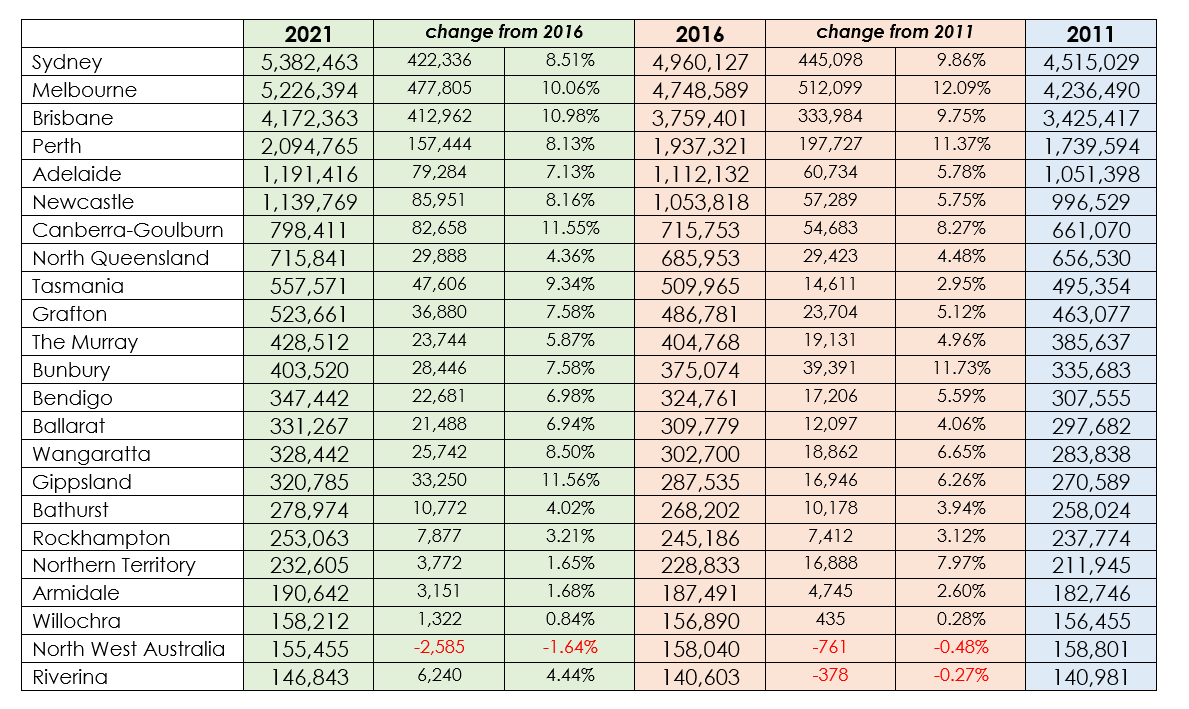 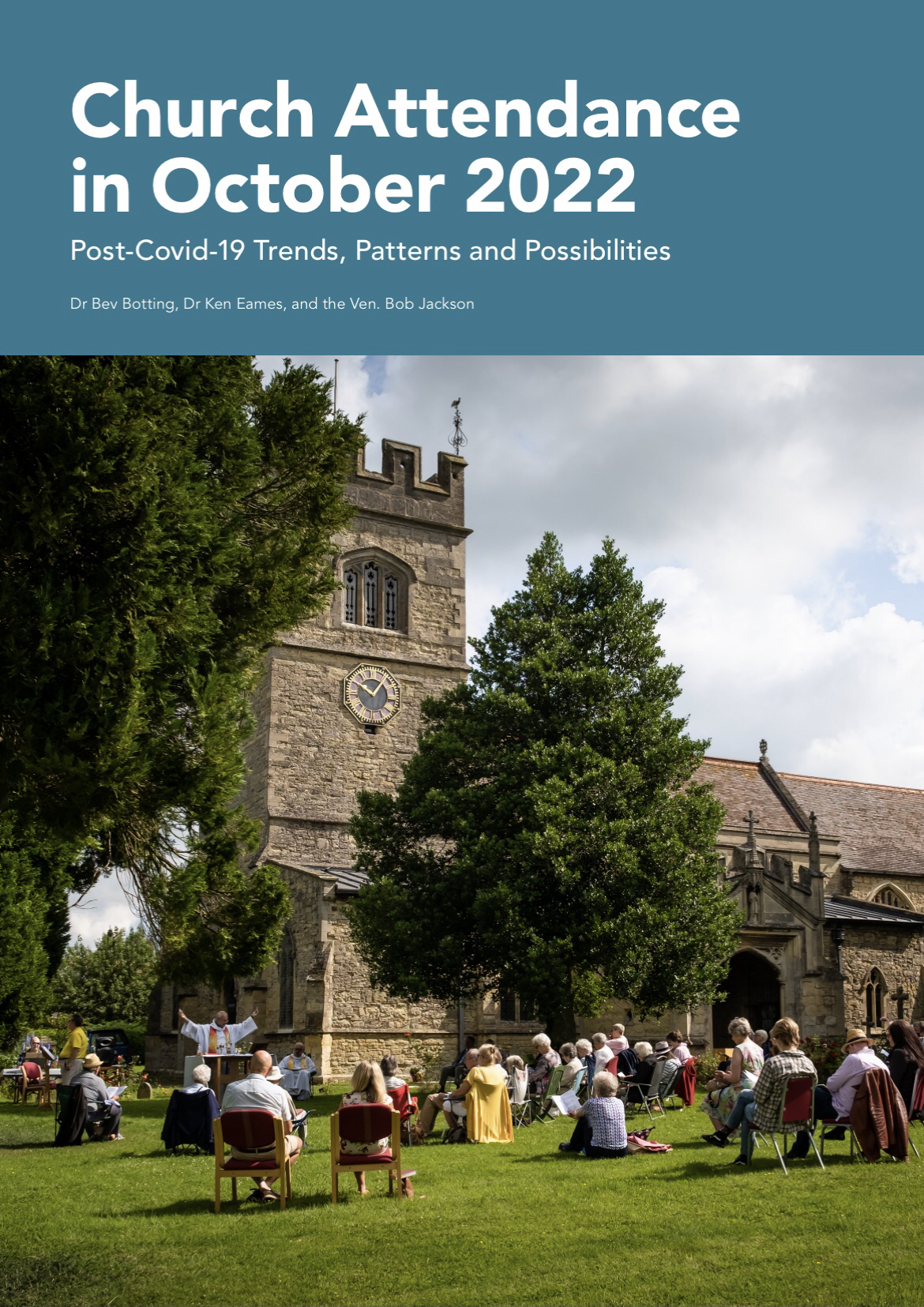 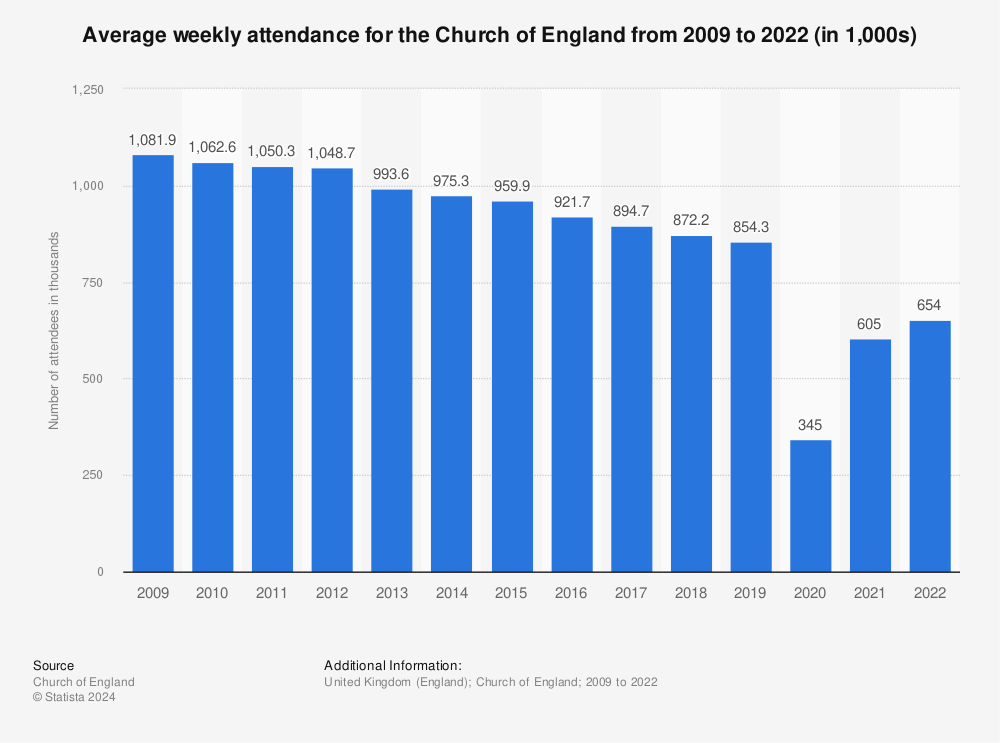 Total Church Attendance in Grafton Diocese each year 2019-2023

Includes attendance at all services of worship in the parish. 

Attendance at School services is only included if held on a Sunday eg Lindisfarne & SCAS Chapels.

2019: 181,121
2020: 80,644
2021: 95,869
2022: 111,737
2023: 123,393

This figure in the Annual Returns form does not include online attendance.
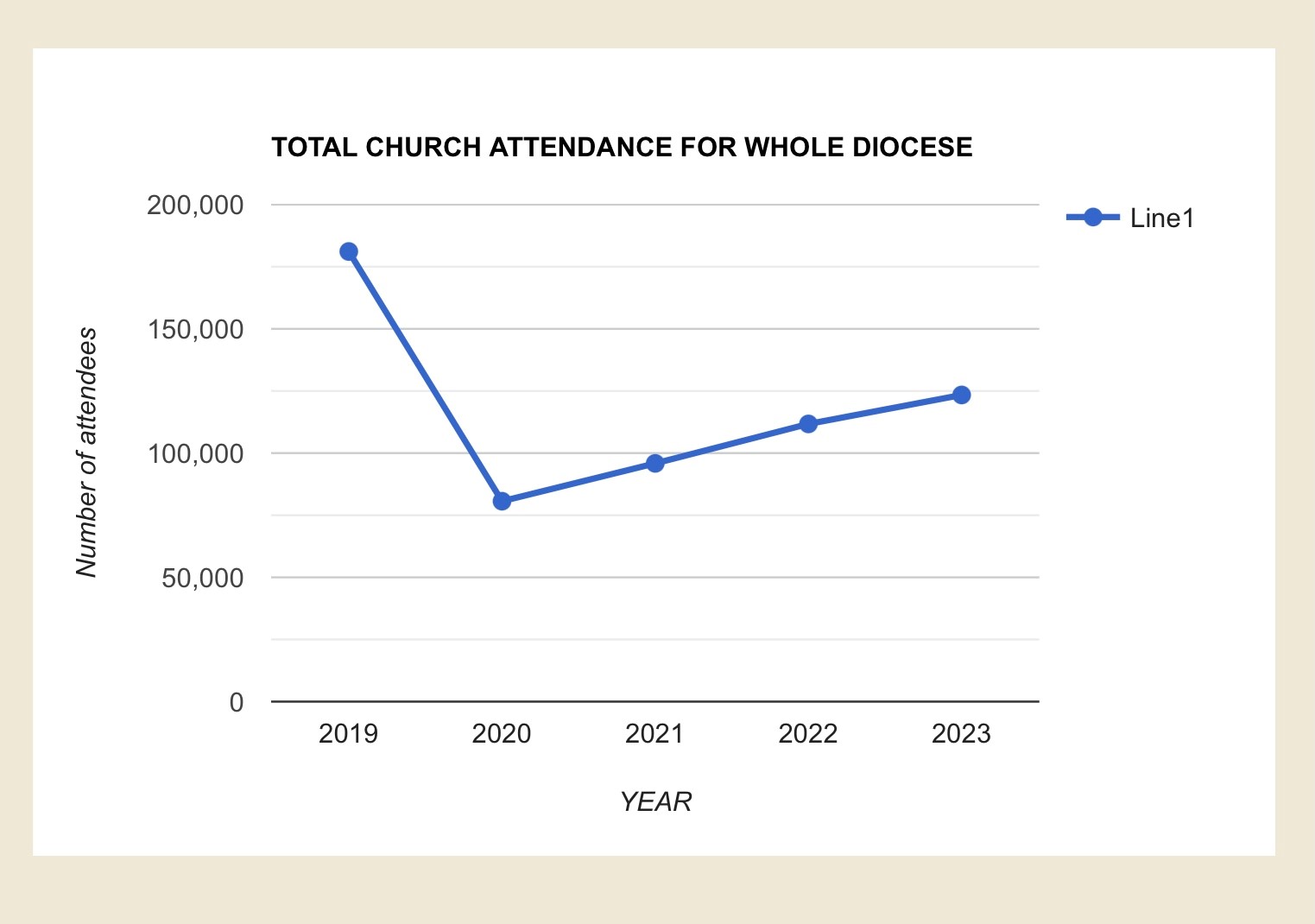 Since 2020 - more descriptive data in the Annual Returns
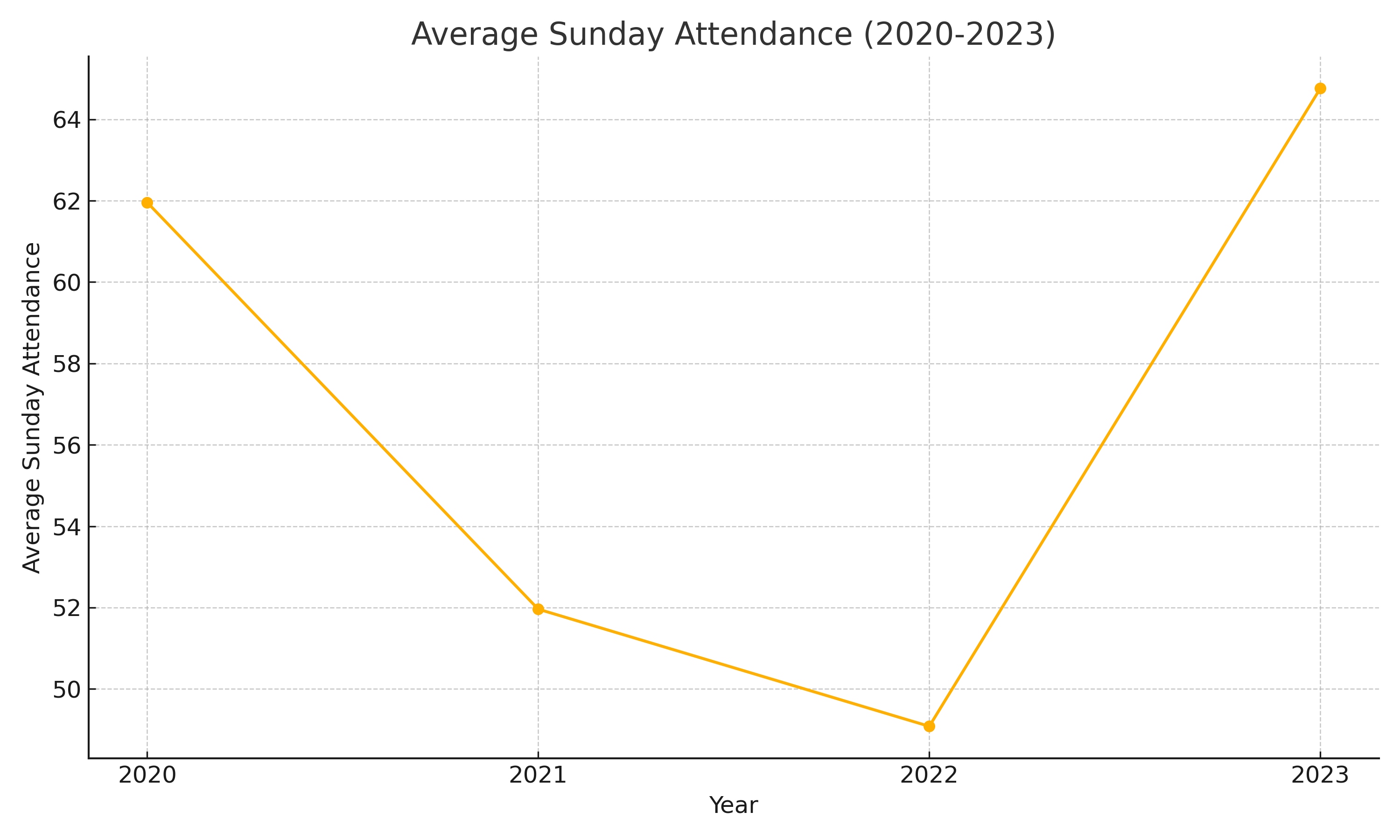 Includes attendance for the whole Ministry Unit but only if it is held every Sunday. 

Average Sunday Attendance has only been reported since 2020


Missing data for 2 parishes
Attendance at worship centres where there is only a service once a fortnight. 


Missing data for 2 parishes.
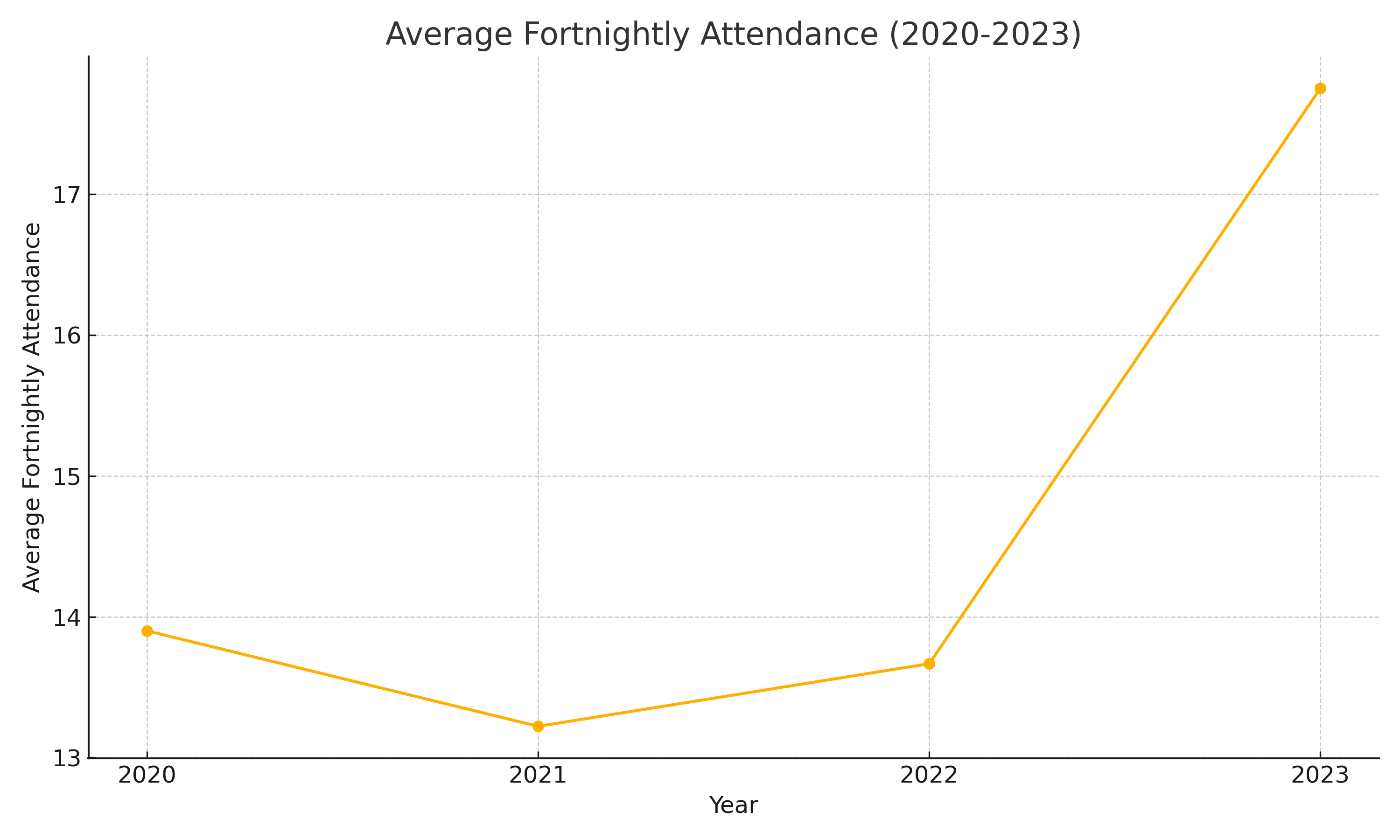 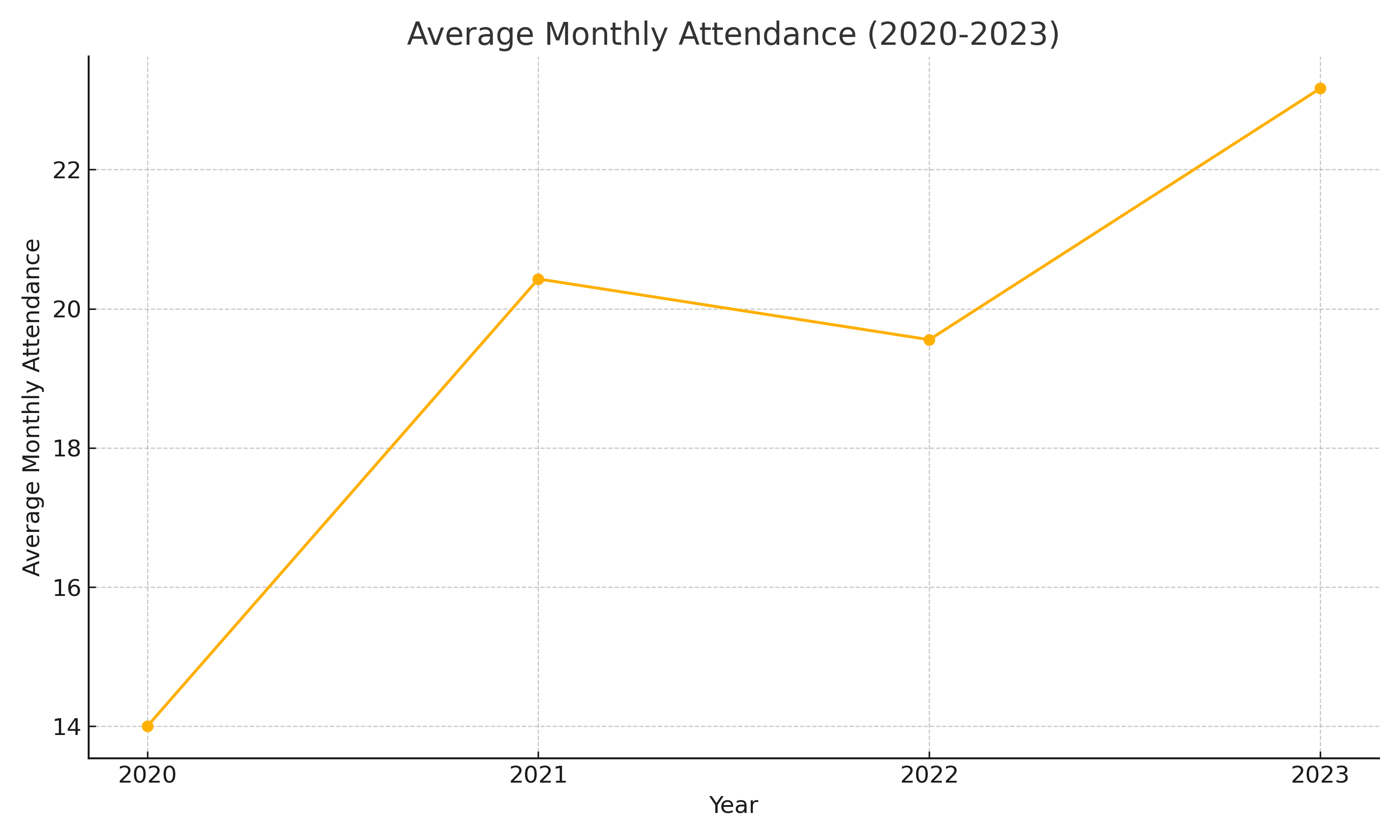 Attendance at worship centres where there is only a service once a month. 




Missing data for 2 parishes.
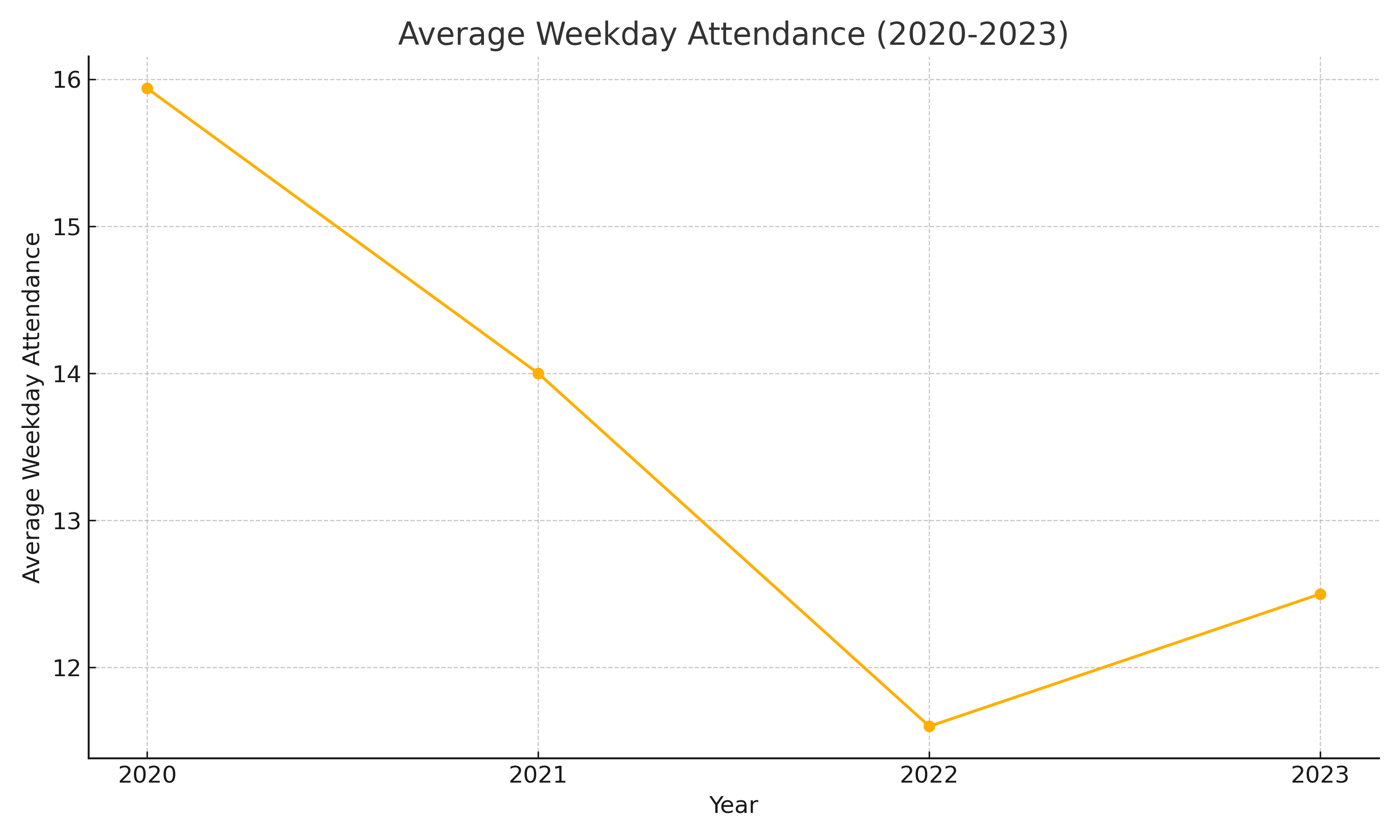 Average attendance at services held on a weekday.






Missing data for 2 parishes.
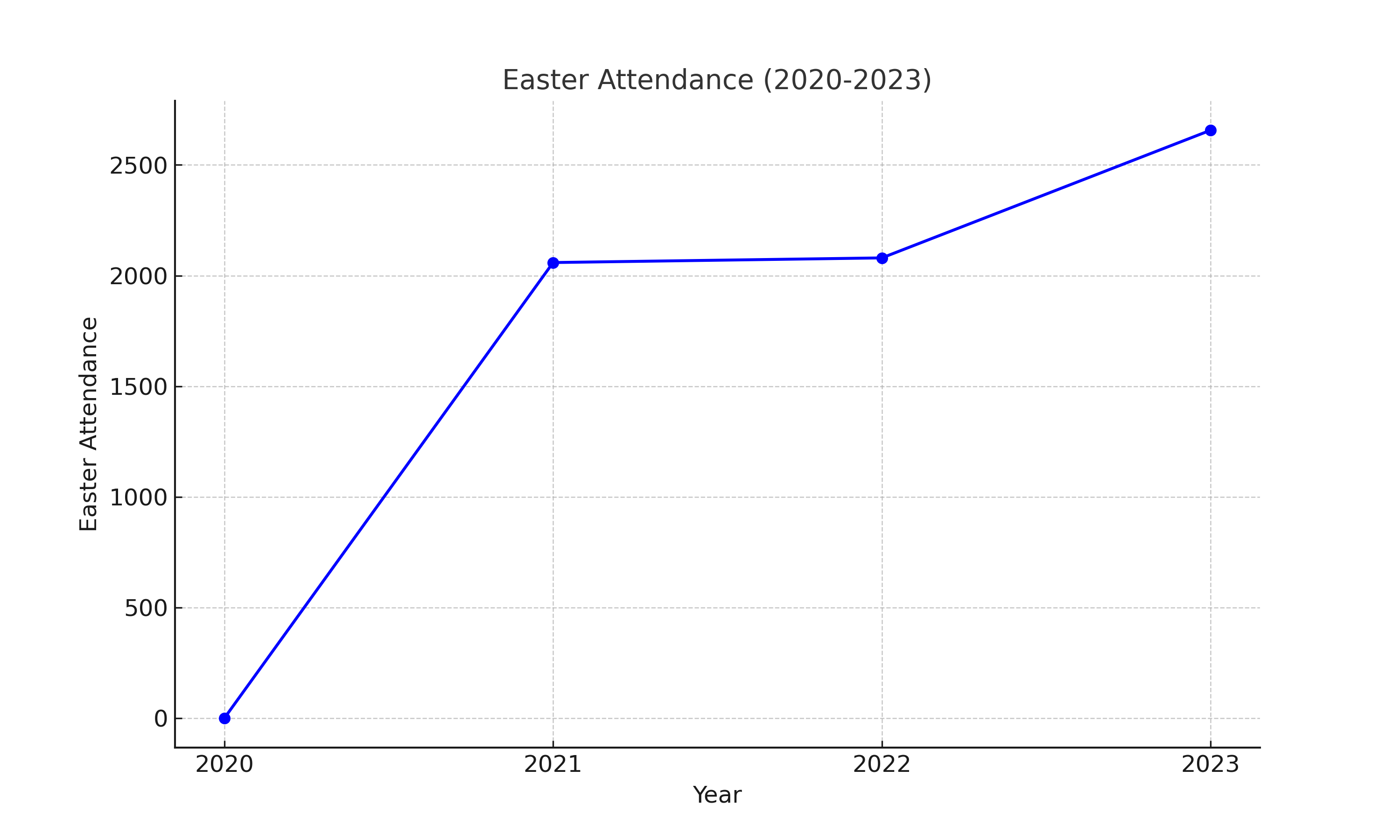 Attendance at all services in the Diocese on Easter Eve & Easter Day.  




Missing data from 2 parishes.
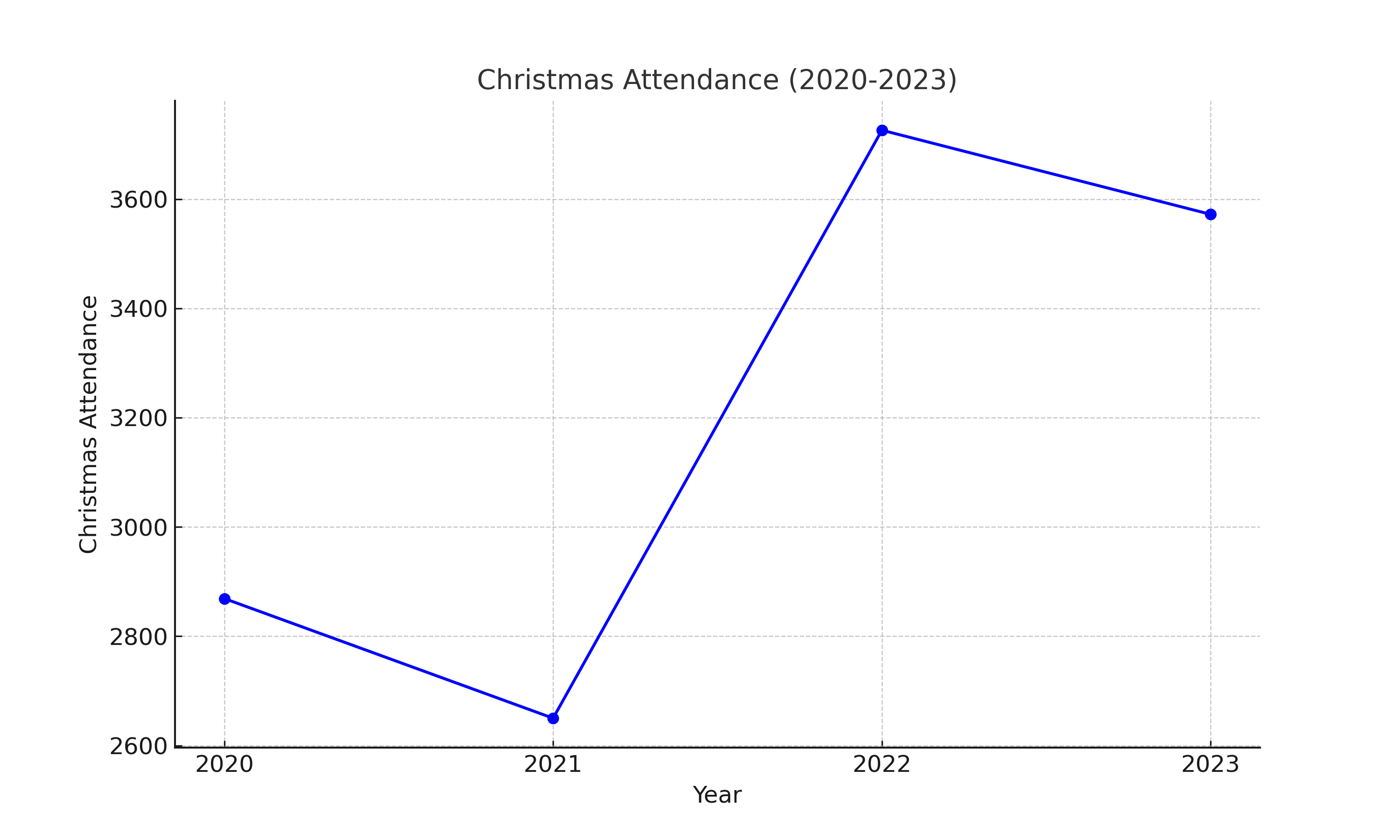 Attendance at all services in the Diocese on Christmas Eve & Christmas Day.  

Trendline has been affected by missing data from 2 parishes.
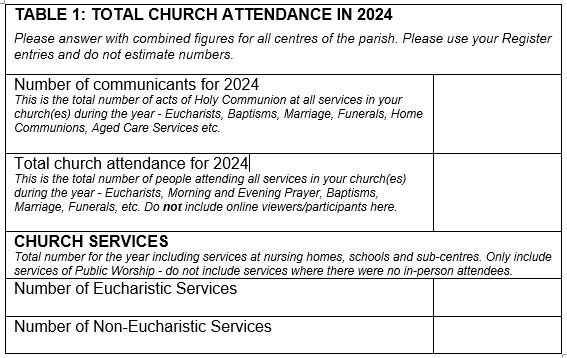 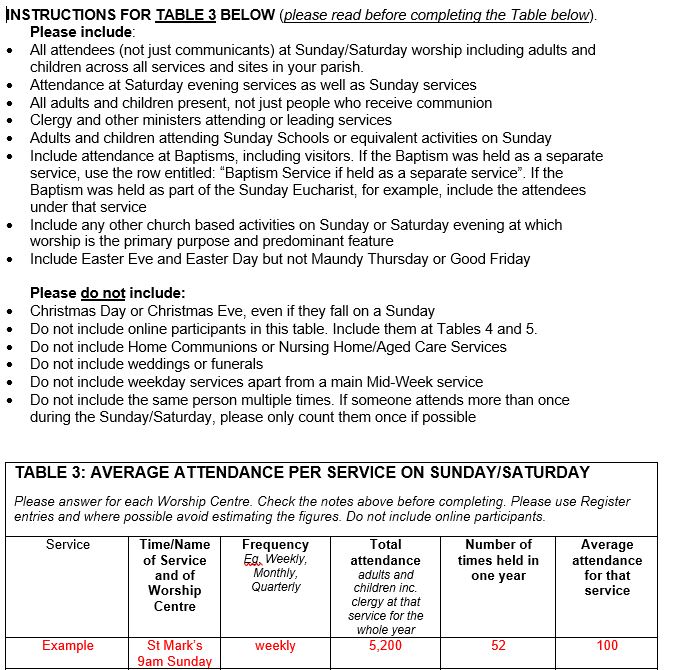 Conclusions
We should be encouraged by a gradual increase in church attendance post-pandemic

2023 saw the highest attendance, indicating a return to or even surpassing pre-pandemic levels

Ministry Units have used missional opportunities (such as those offered by the restructure of worship centres) to try new things and to grow and have also shown resilience and adaptability in challenging times

The collection of more detailed attendance figures is allowing us to track trends in church attendance
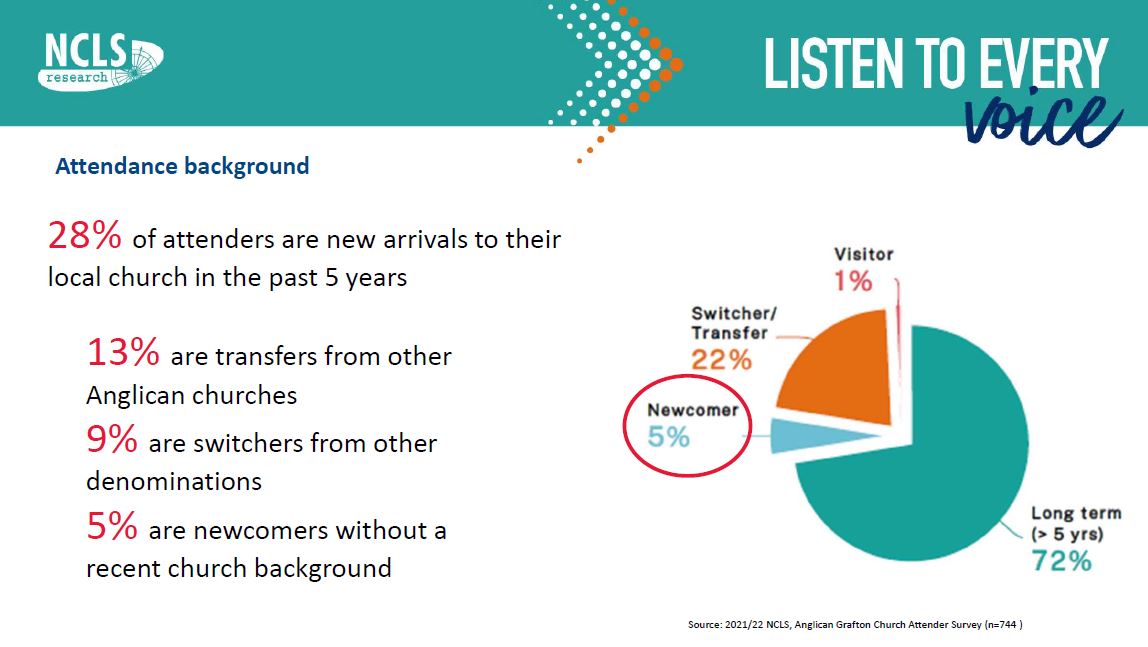